„The European Union needs you”
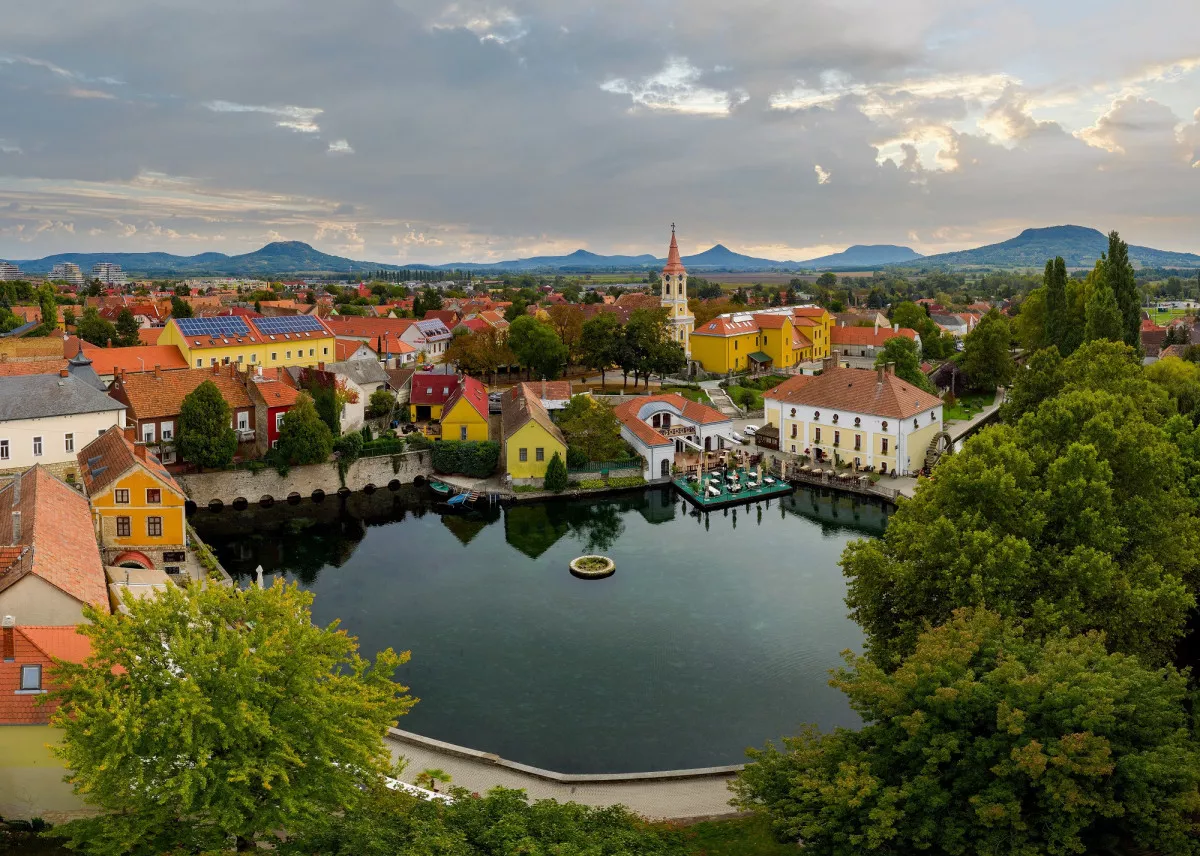 Tapolca - A hidden gem in Hungary
Located in the western part of the country
Near Lake Balaton
Also part of Veszprém the capital of culture
EU funding - infrastructure tourism, enviroment
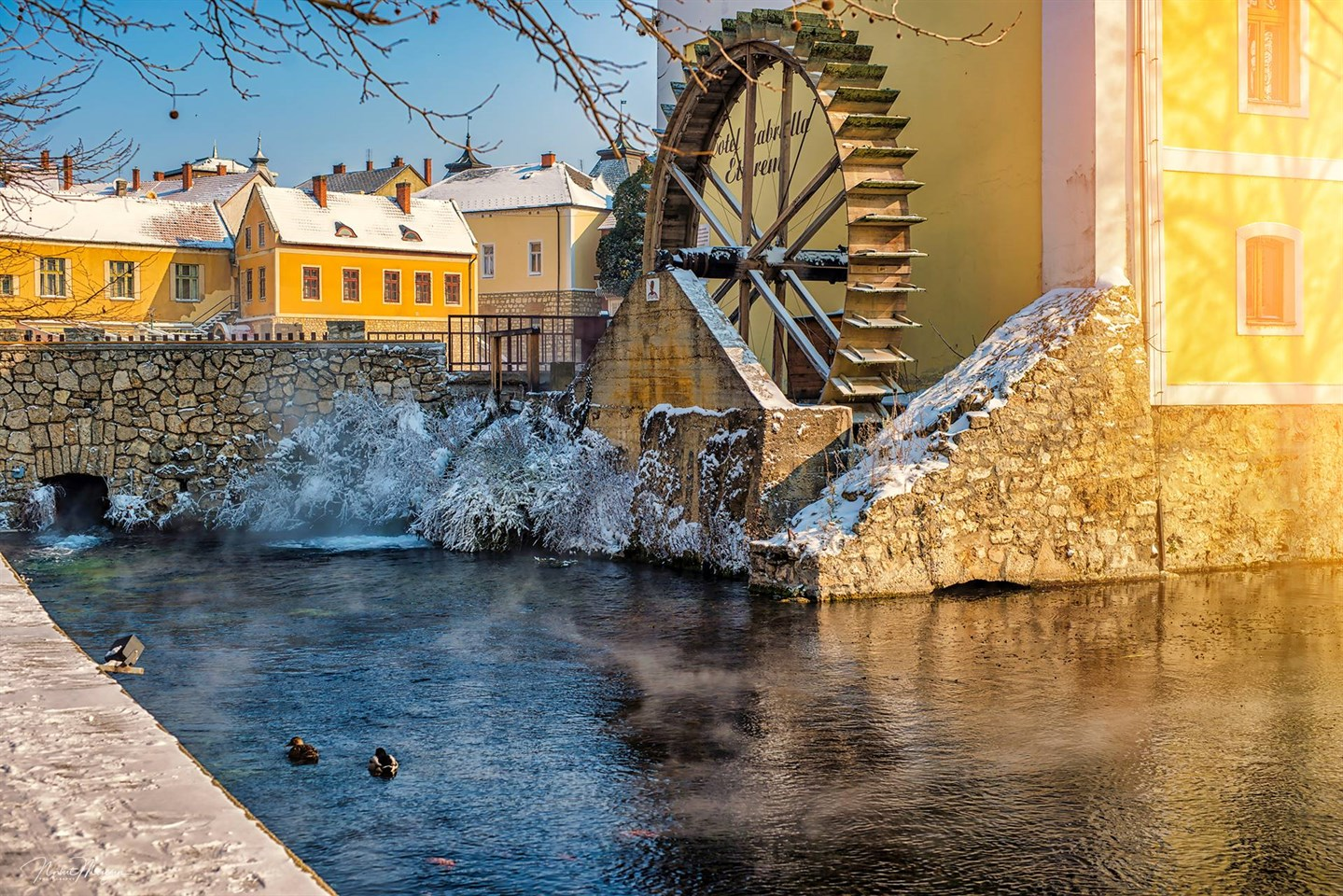 Main Attractions
Lake Cave: Explore the underground water-filled caves by boat
Mill Pond: A peaceful area in the town center, surrounded by historic buildings
Church Hill: An elevated site with a historic church and panoramic views
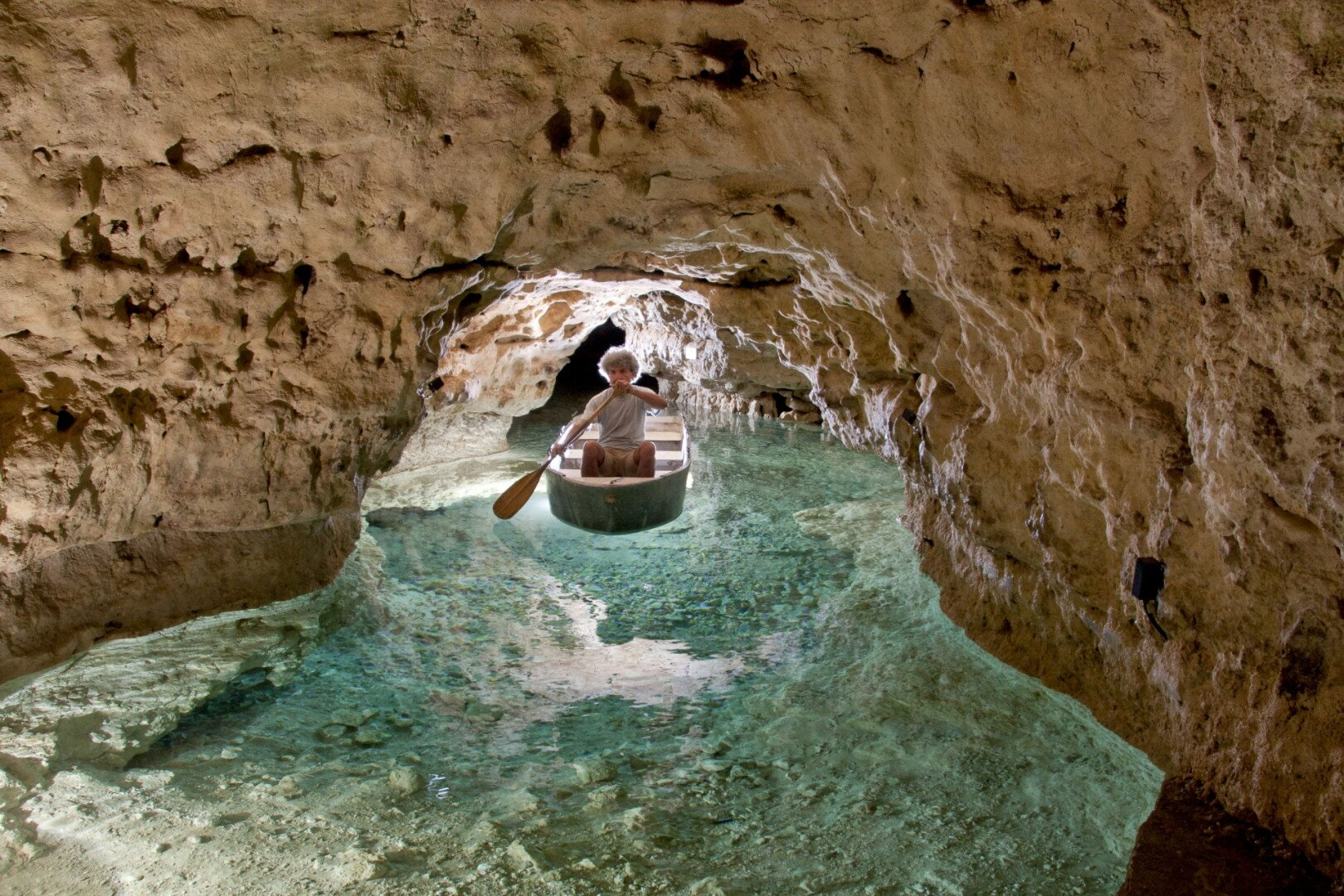 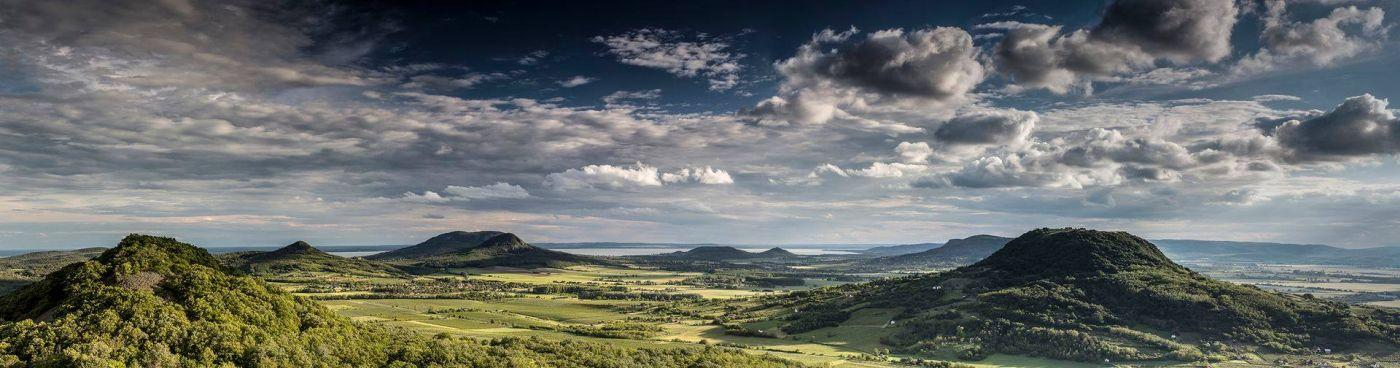 Natural Beauty & Surroundings
Close to volcanic hills and nature reserves
Perfect for hiking, boating, and exploring Hungary's countryside
A great destination for both nature lovers and history enthusiasts
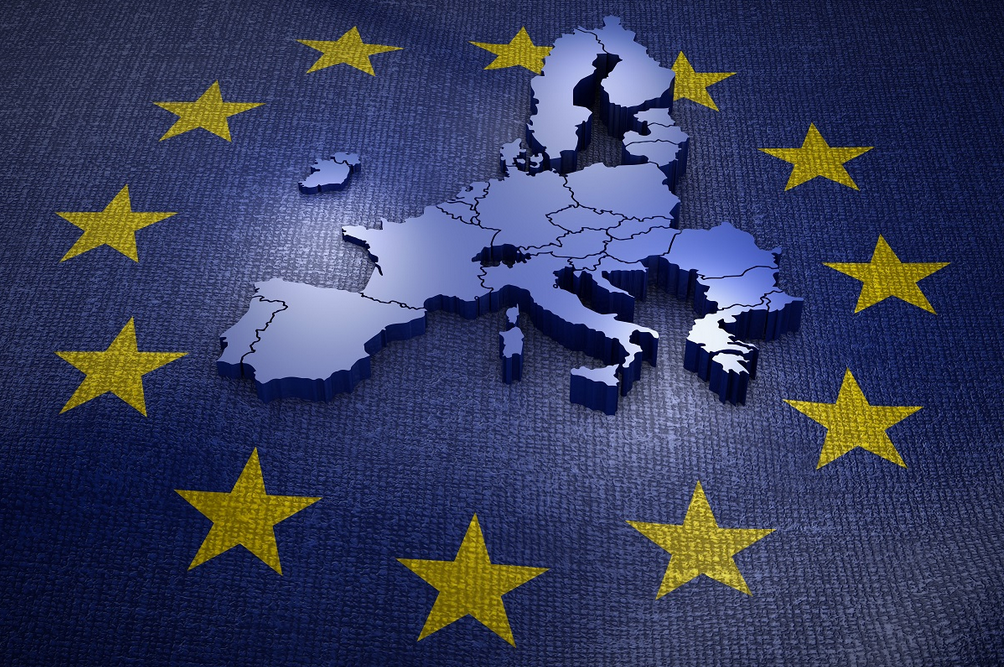 The European Union and Hungary
From May 1, 2004.
Schengen area: December 21, 2007.
Fast travel between the joined countries
Lots of opportunities (study, work, family life, vacations, etc.)
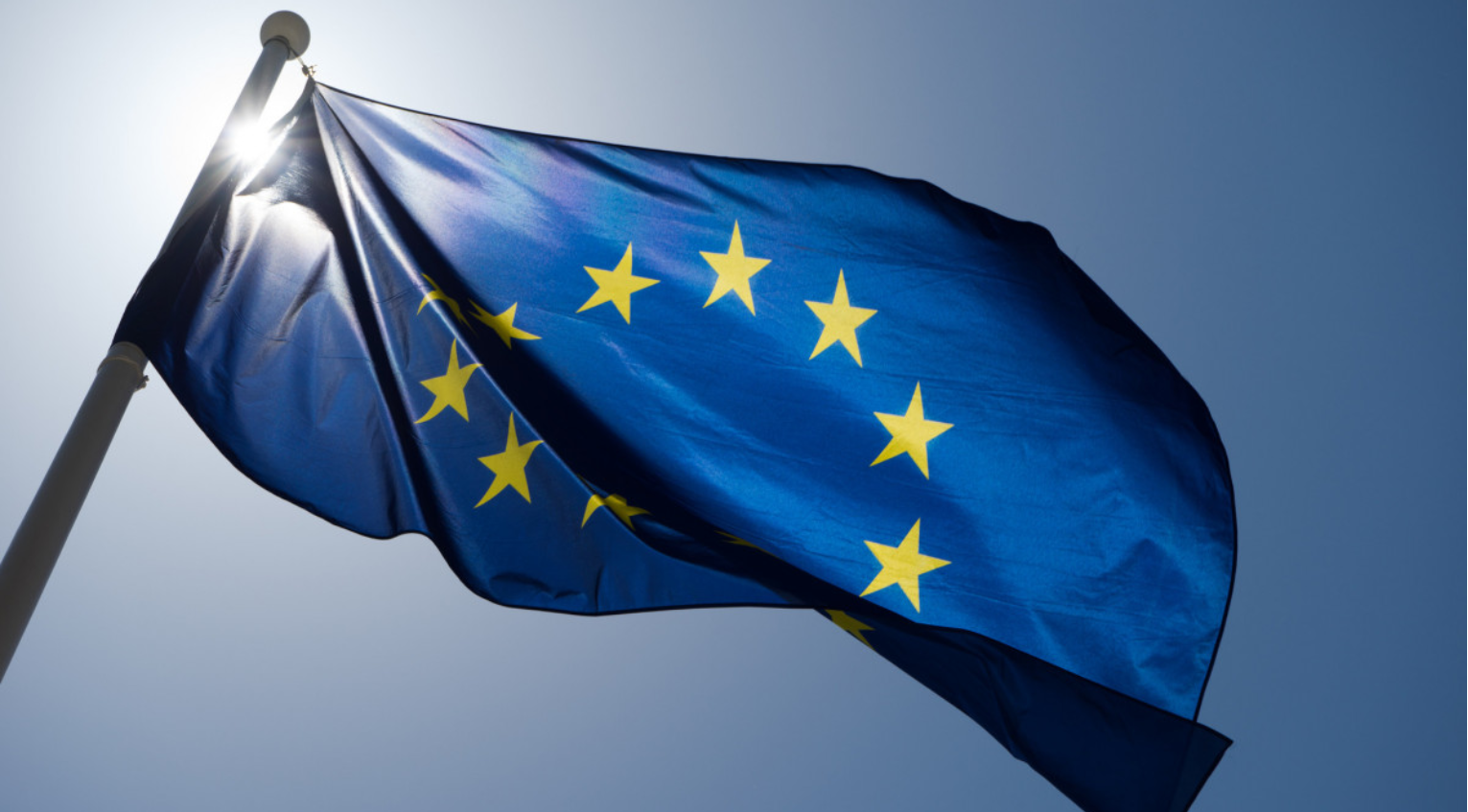 Advantages of EU membership
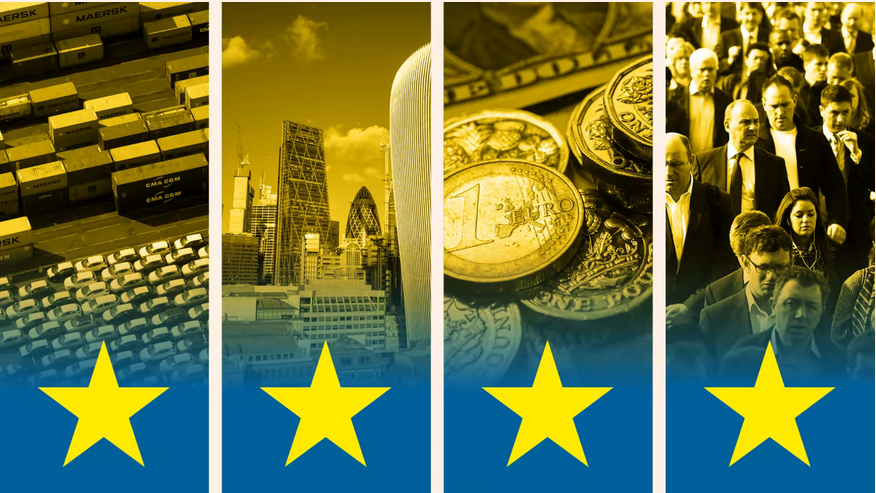 Easier and safer travelling
Free movement of goods
Free movement of servicies
Free movement of capital 
Economy development
Workplaces
Financial support for cultural and social events
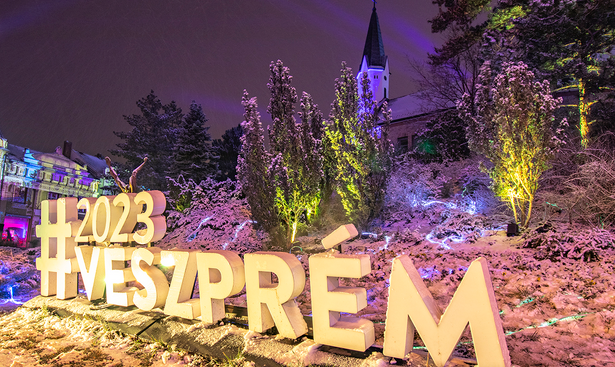 Veszprém-Balaton 2023.
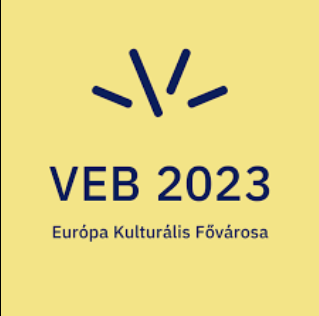 Veszprém was the European Capital of Culture in 2023.
Beautiful and exciting events on 365 days of the year
Balaton and the nearby villages
Tapolca played a big role
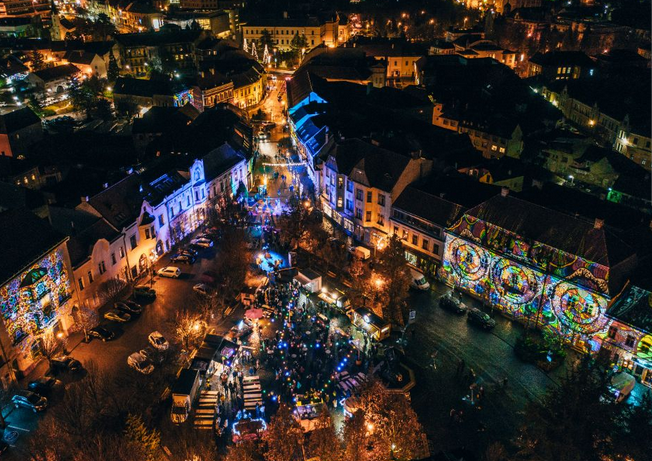 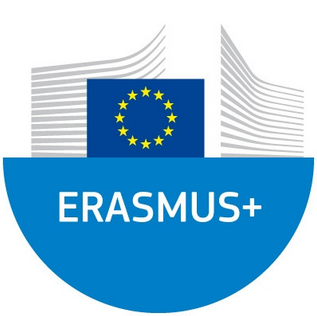 Opportunities in the EU
Learning
Language learning (bilingual schools)
Erasmus +
Internationality
Social role of students and people
European Youth Portal
DiscoverEU
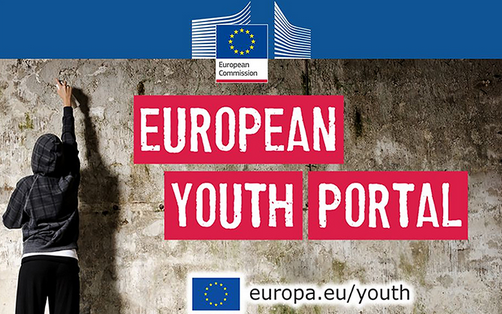 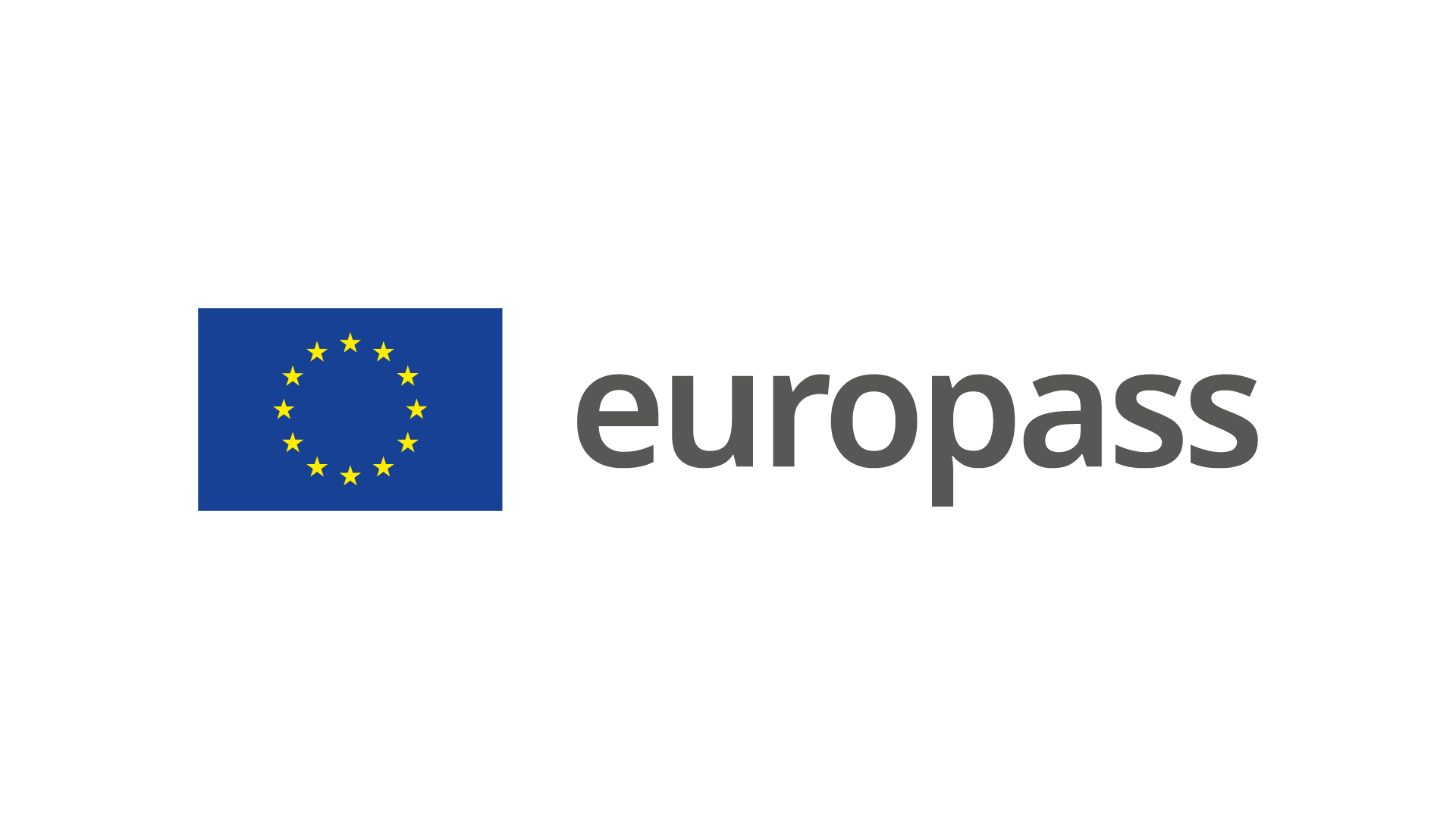 Opportunities in the EU
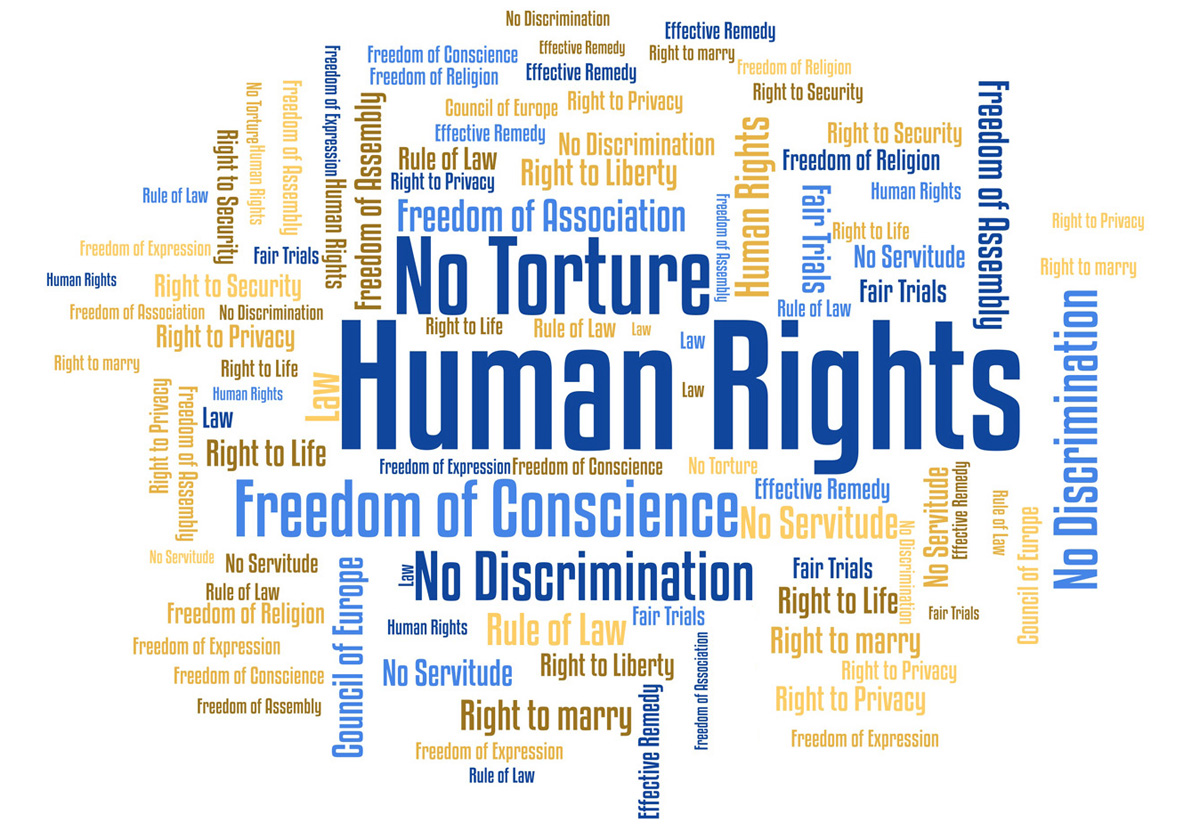 Work
European Youth Portal
International corporations
Europass
Shape your career
Europass CV
Living and working rights
Thanks for watching!